Enhancing and Detecting CO2 Plumes in Satellite Images Using Computer VisionDenoising, Inpainting, and Ridge Tracing
Erik Koene, Gerrit Kuhlmann, Dominik Brunner
Empa, Dübendorf, Switzerland
24/11/2021
Content
Background

Denoising

Inpainting

Ridge tracing

Discussion & summary
Simple examples followed by an application to satellite data
Background
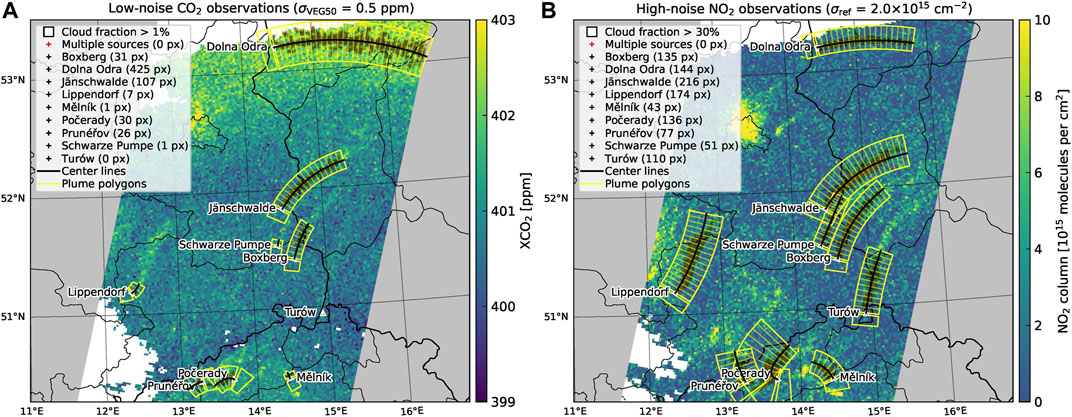 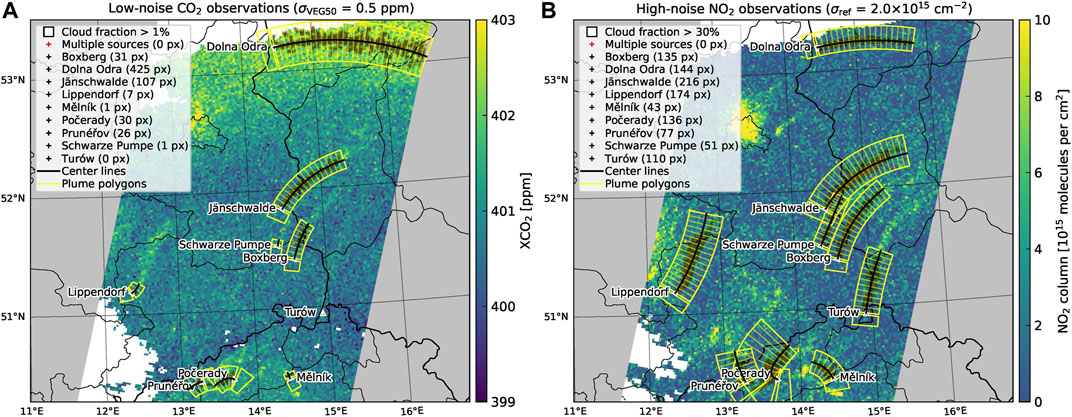 Denoising – example 1: hard thresholding
Denoising (suppress incoherent noise)
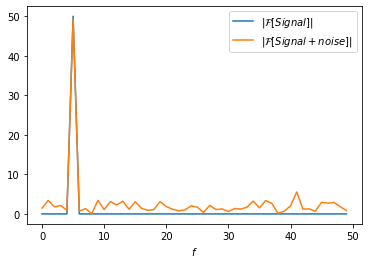 Domain transform
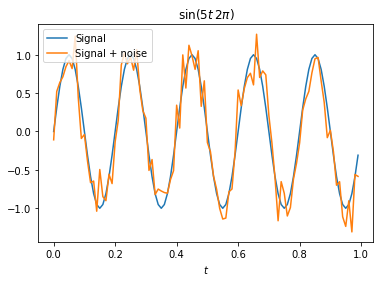 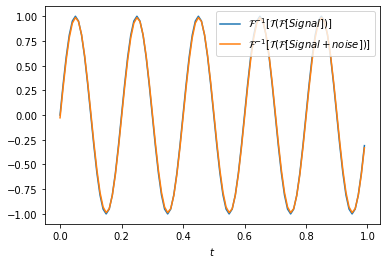 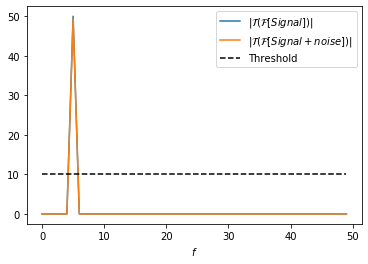 Mute values below threshold
Inverse transform
Denoising – example 2: Wiener filtering
Denoising (suppress incoherent noise)
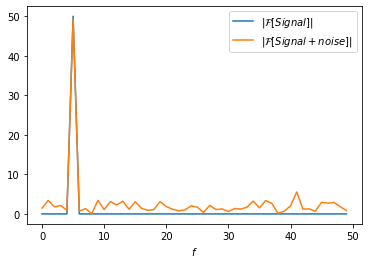 Domain transform
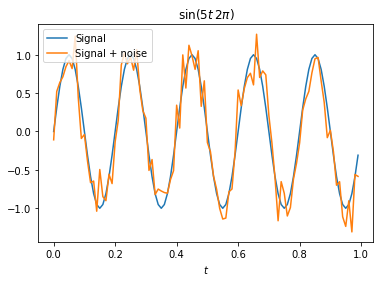 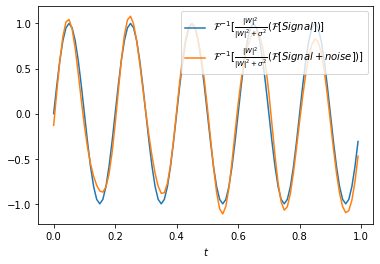 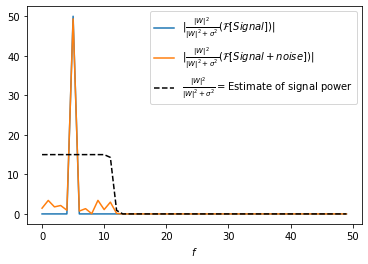 Inverse transform
Multiply withexpected S/N
Denoising – BM3D
Hard threshold
Wiener filtering
Denoised result
Initial denoised estimate
Noisy input
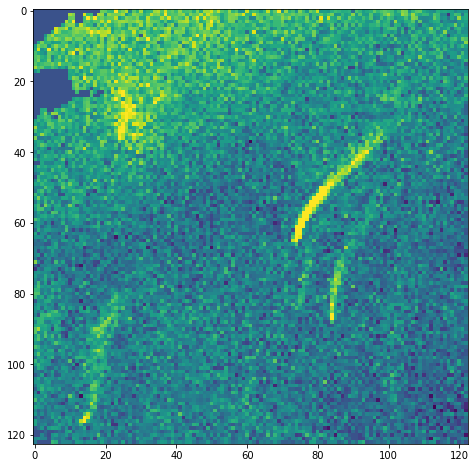 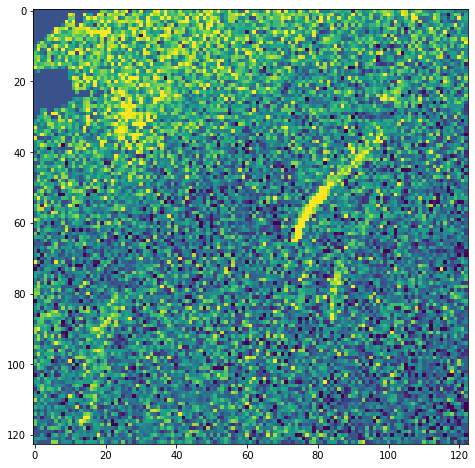 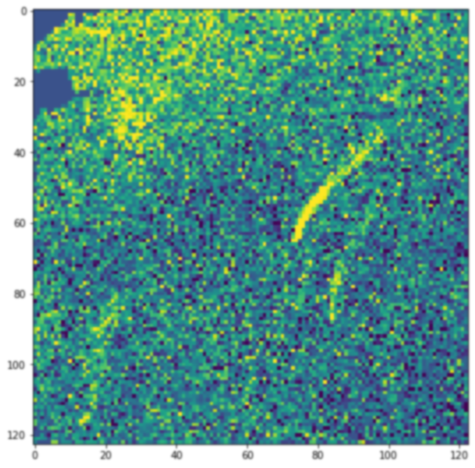 Initial denoising
Original input
Select similar looking patches
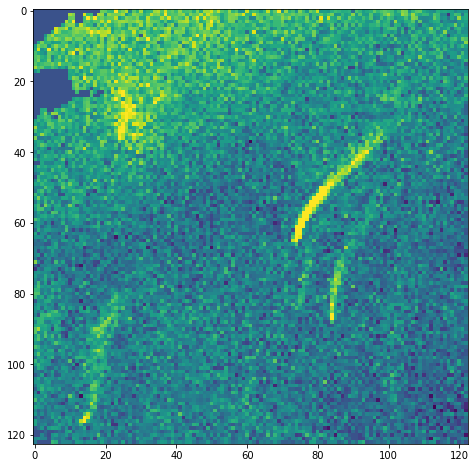 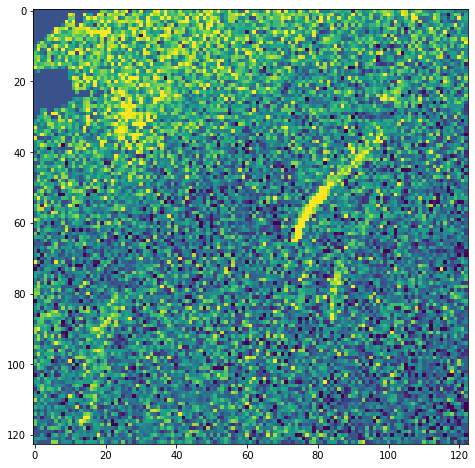 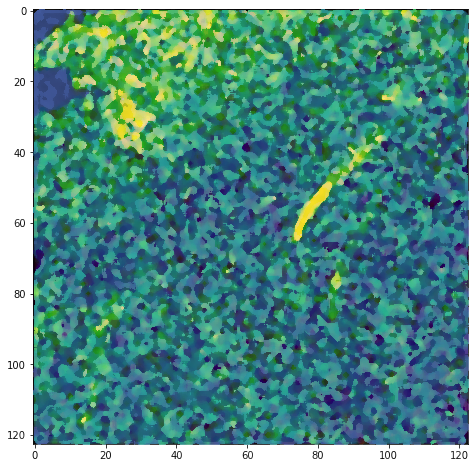 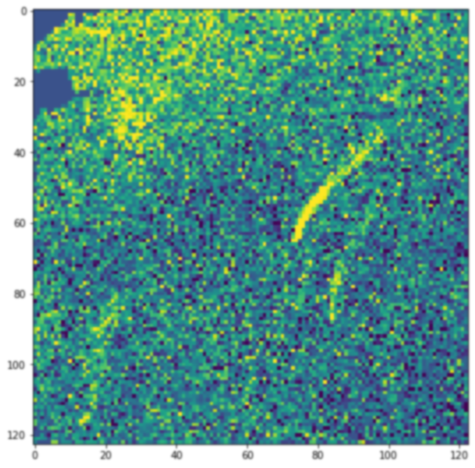 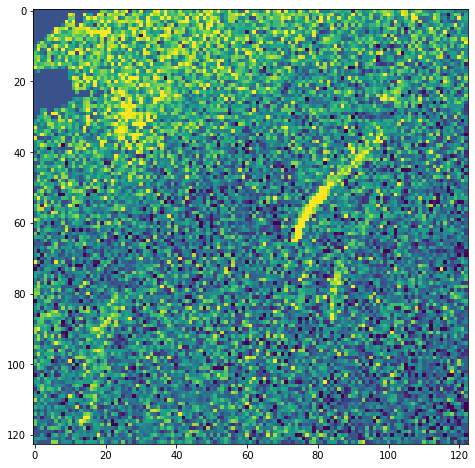 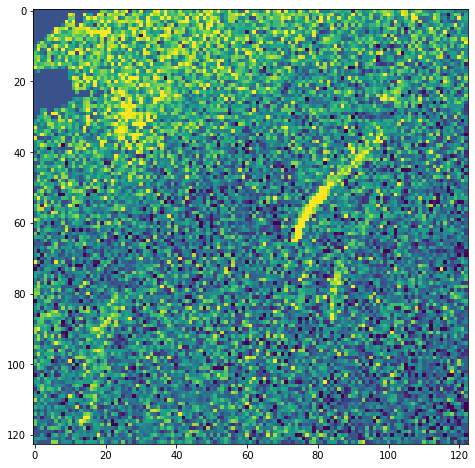 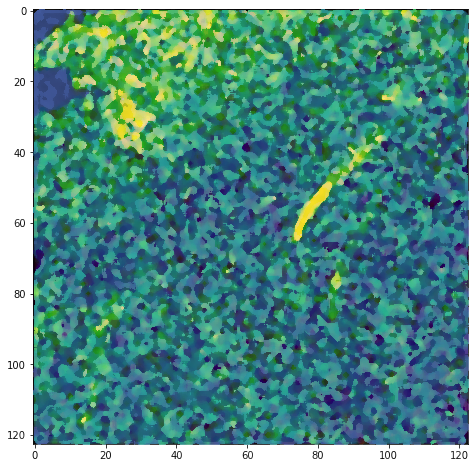 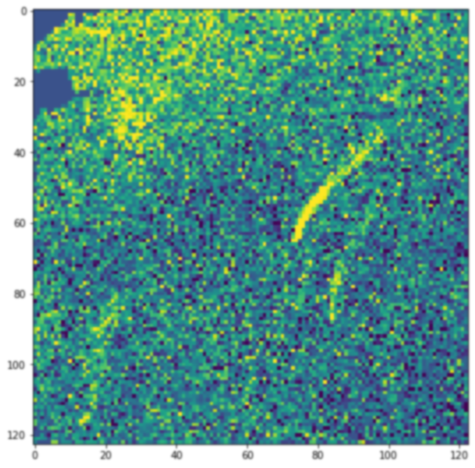 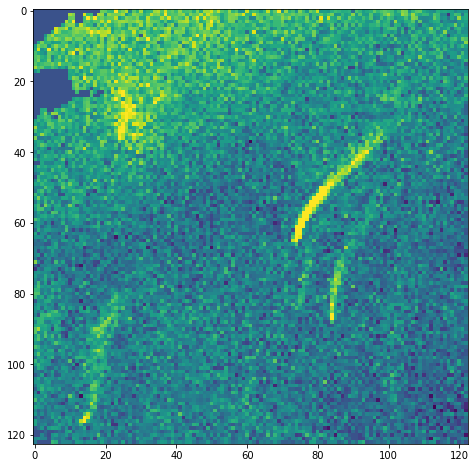 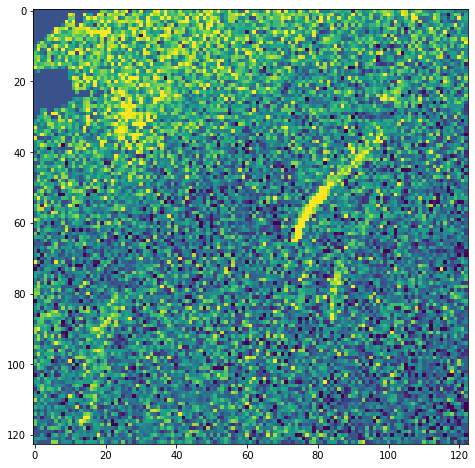 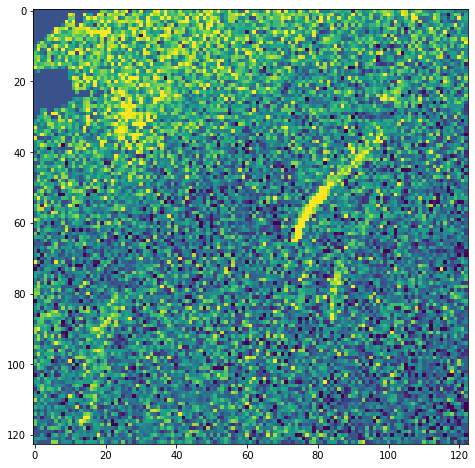 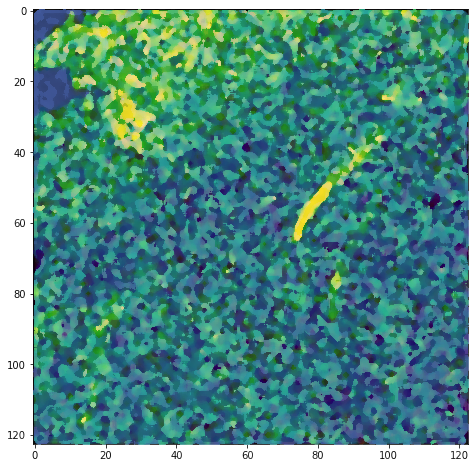 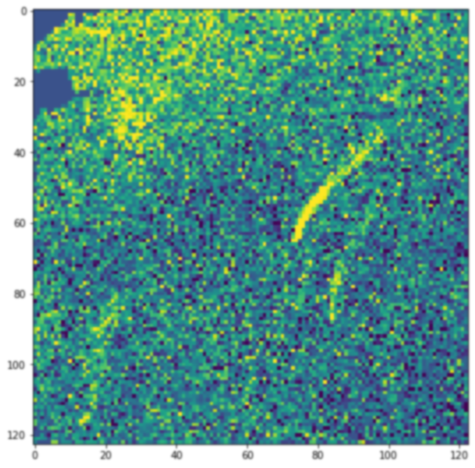 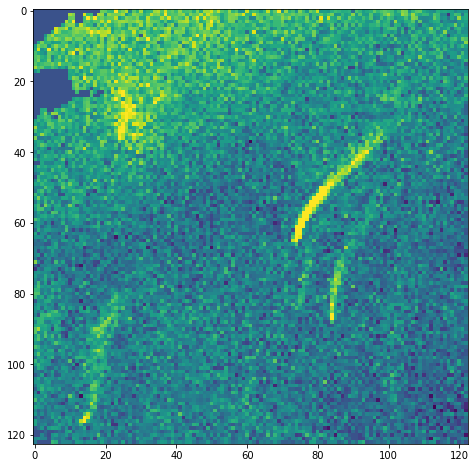 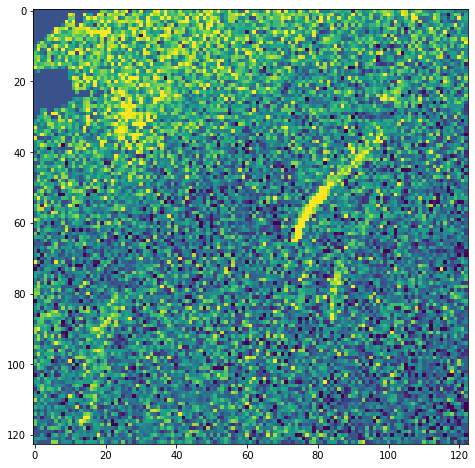 Aggregate patches
Aggregate patches
3D (e.g., Wavelet) transformfollowed by hard threshold
and inverse 3D transform
3D (e.g., Wavelet) transformfollowed by Wiener filtering
and inverse 3D transform
[Dabov et al. (2007)]
BM3D applied to satellite data
BM3D applied to satellite data
Noise free CO2 image
BM3D denoised
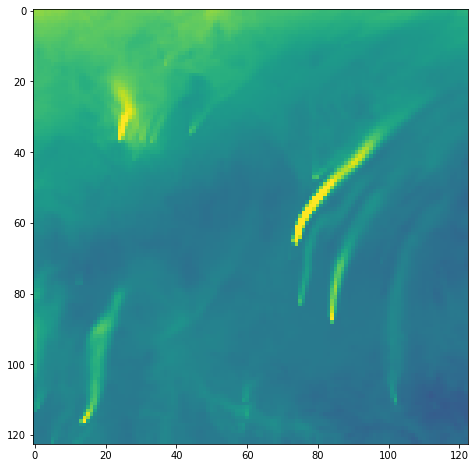 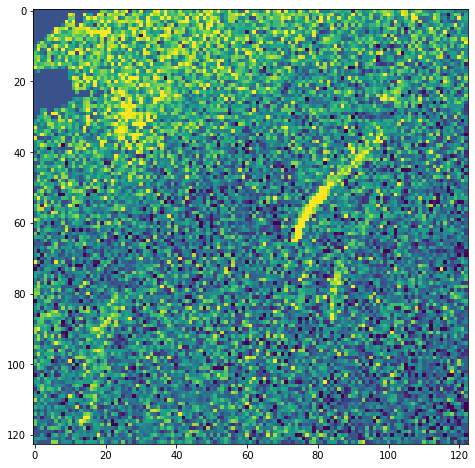 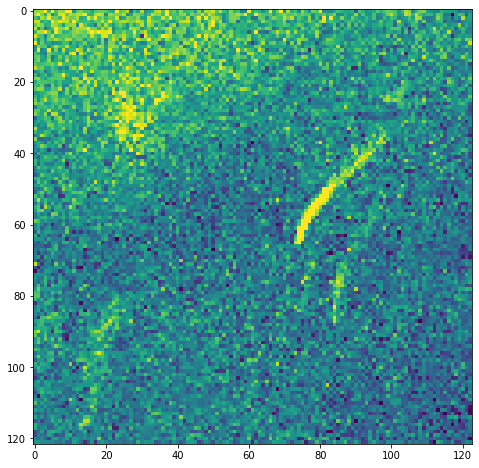 Berlin
Power plants
4% structural similarity
17% structural similarity; +6 dB PSNR
BM3D applied to satellite data
BM3D applied to satellite data
Noise free CO2 image
Noisy XCO2 and NO2 images
BM3D denoised using both inputs
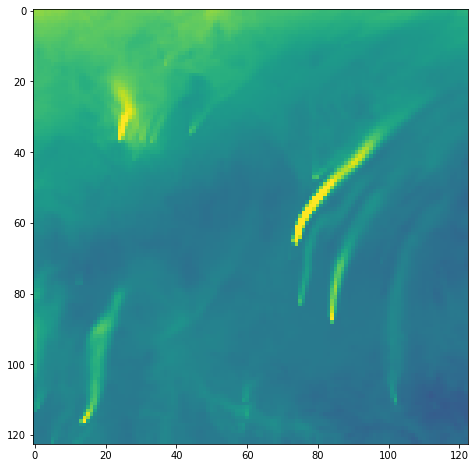 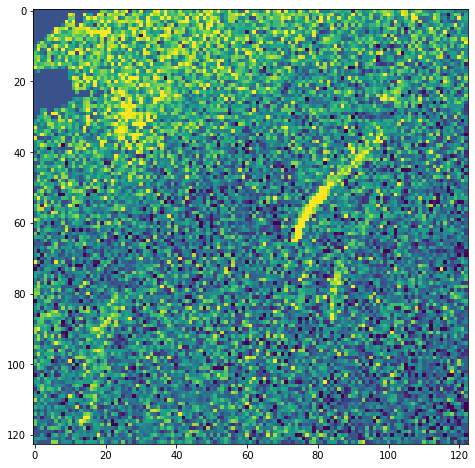 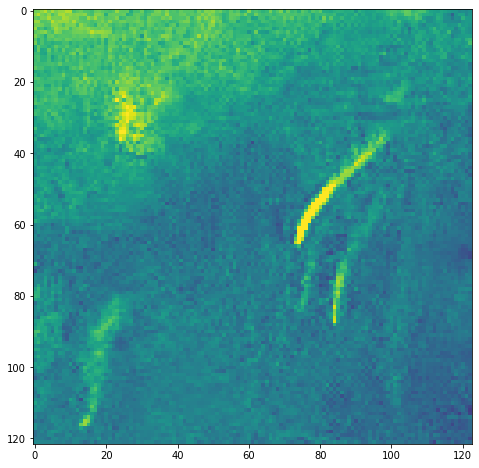 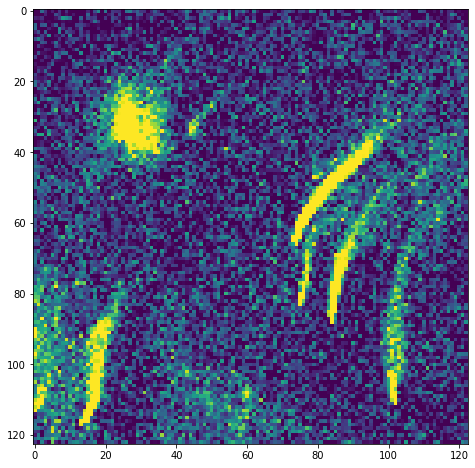 Berlin
Power plants
4% structural similarity
53% structural similarity; +12 dB PSNR
Inpainting is like a jigsaw puzzle without pieces
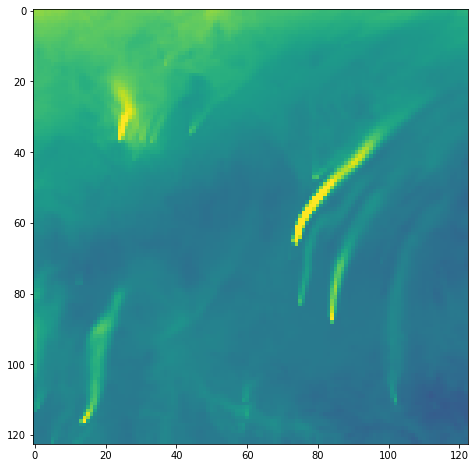 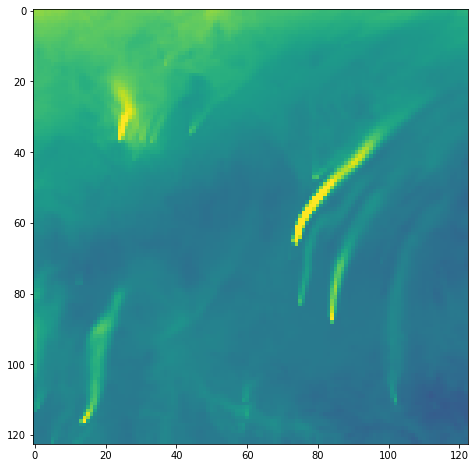 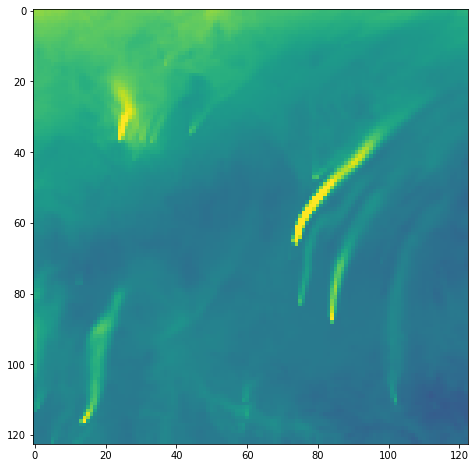 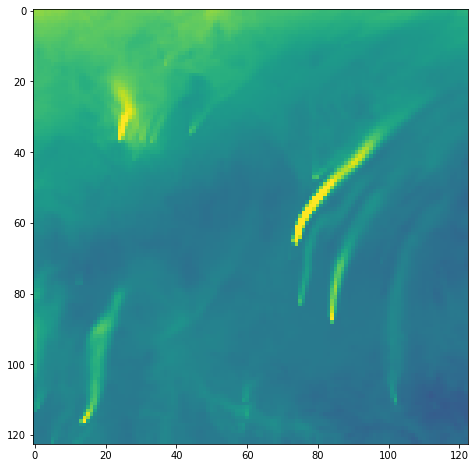 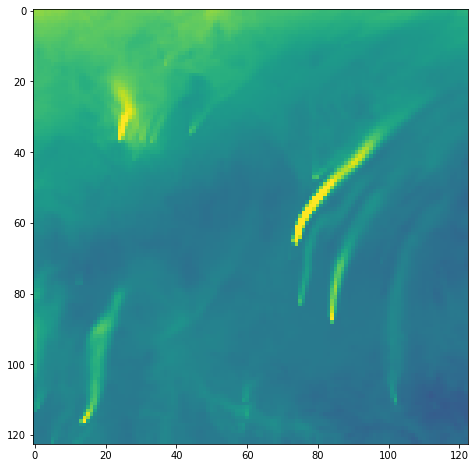 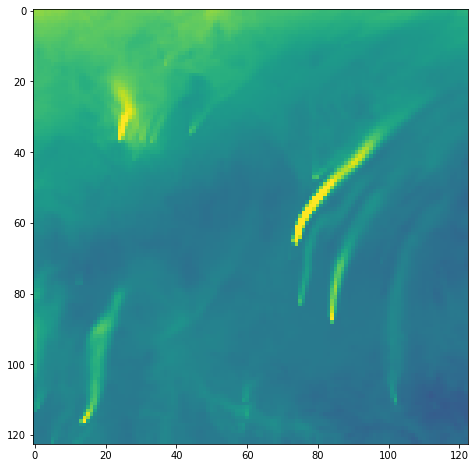 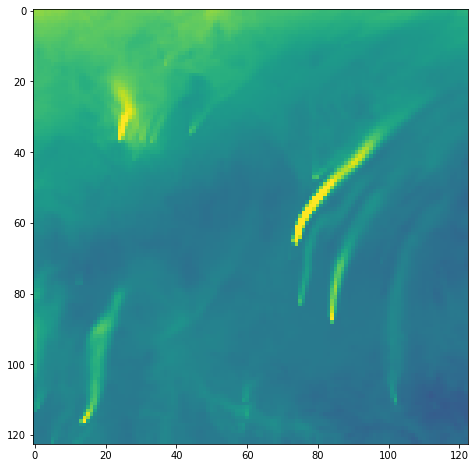 We complete jigsaw puzzles by trying to match patches that fit well with the surrounding data.

We perform inpainting in a similar way, but teach a computer to generate the missing jigsaw pieces, such that:
1. The filled patches look structurally similar to rest of image
2. The filled patches connect well to the rest of the image
3. The filled images looks ‘plausible’
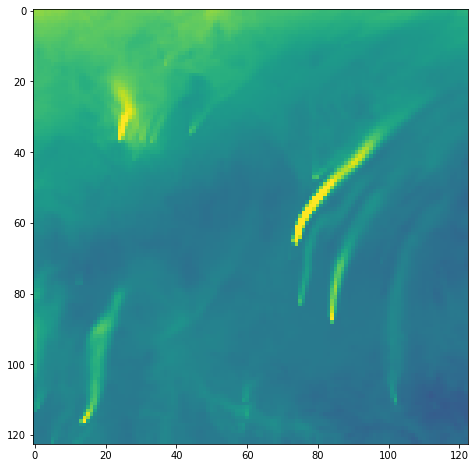 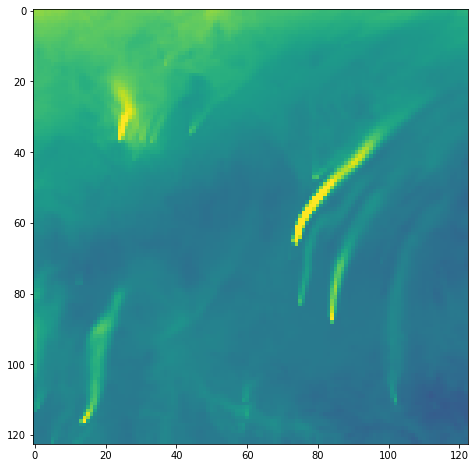 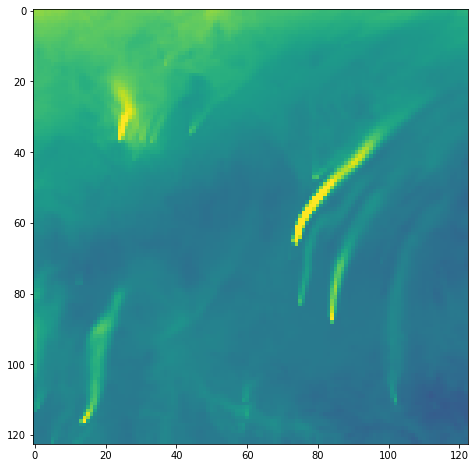 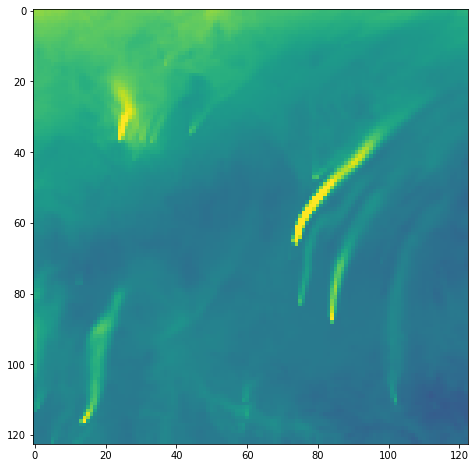 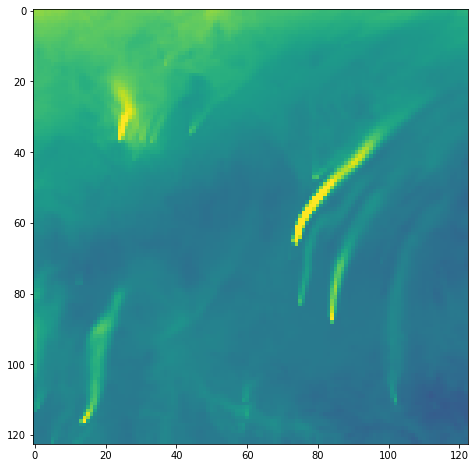 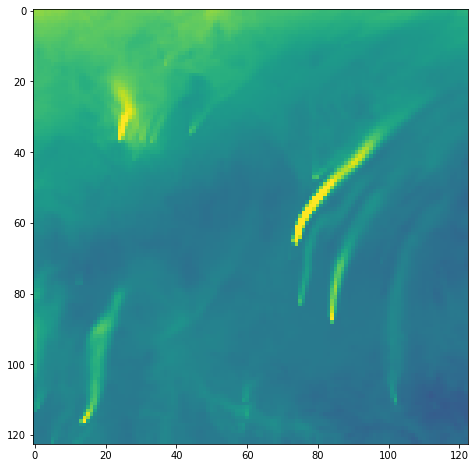 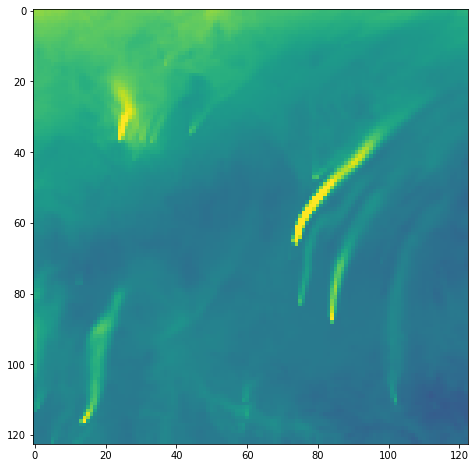 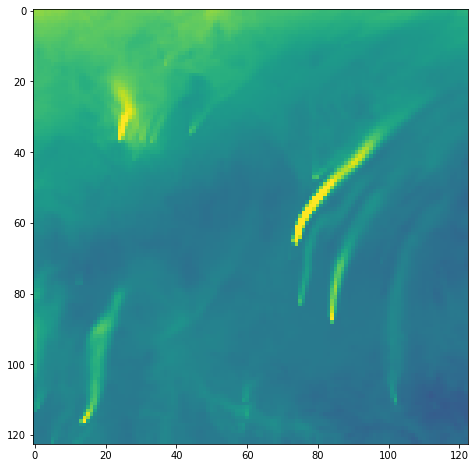 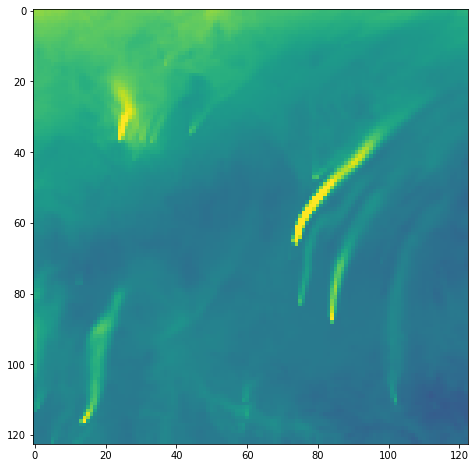 Inpainting with a neural network
Similarity
Neural network
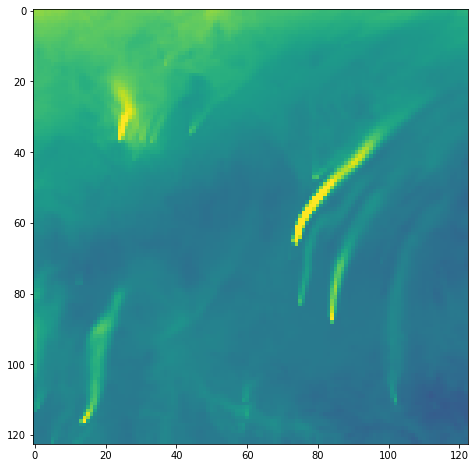 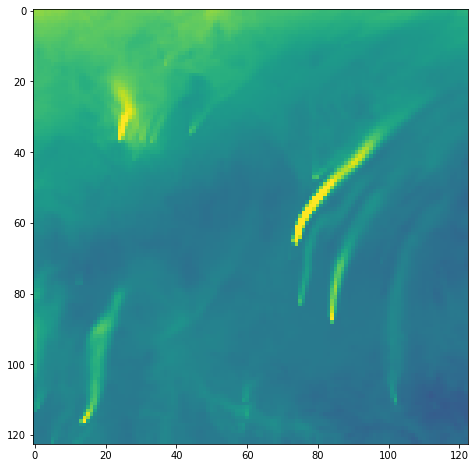 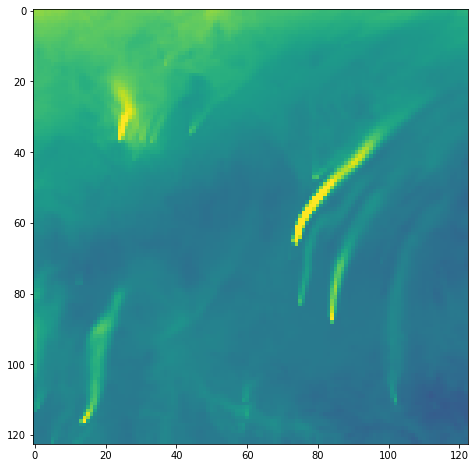 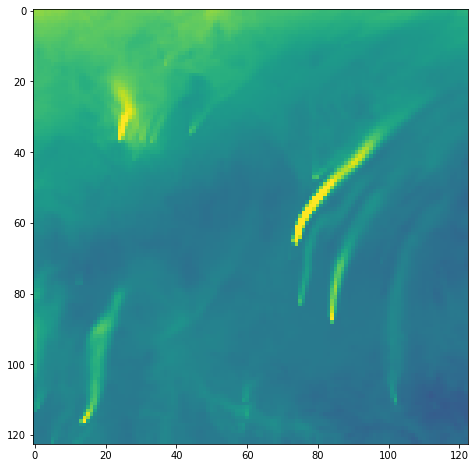 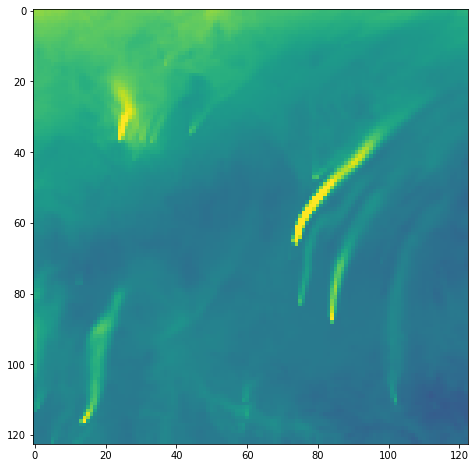 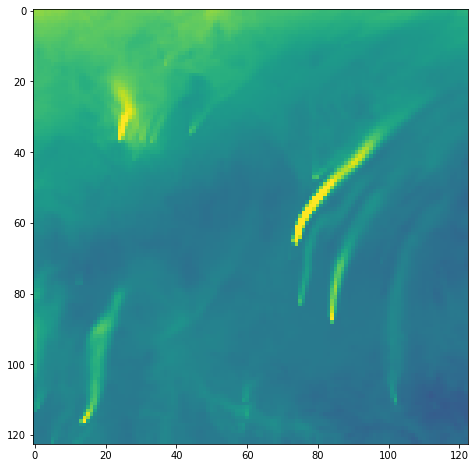 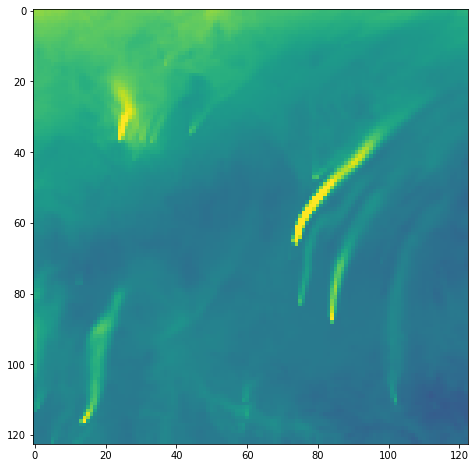 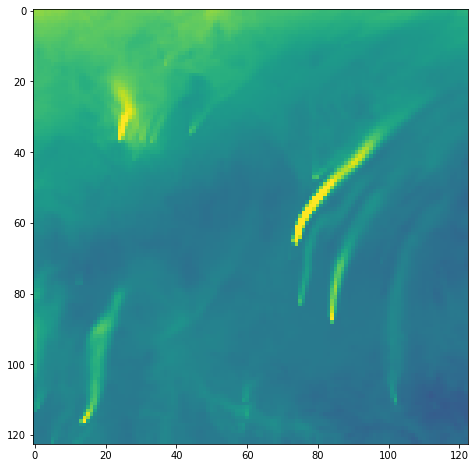 How (dis)similar are the generated patches to existing patches?
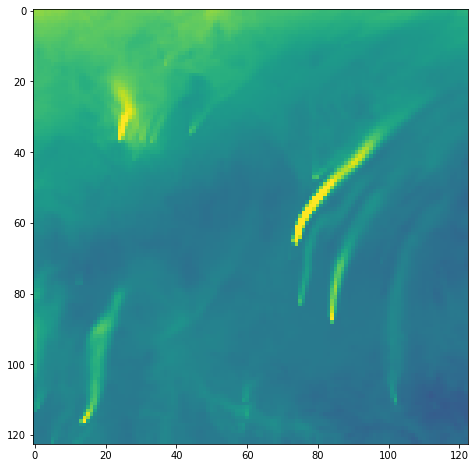 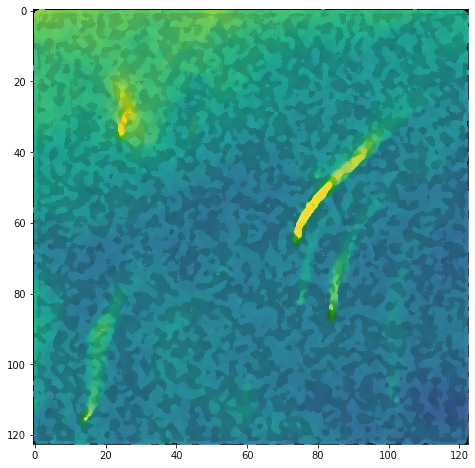 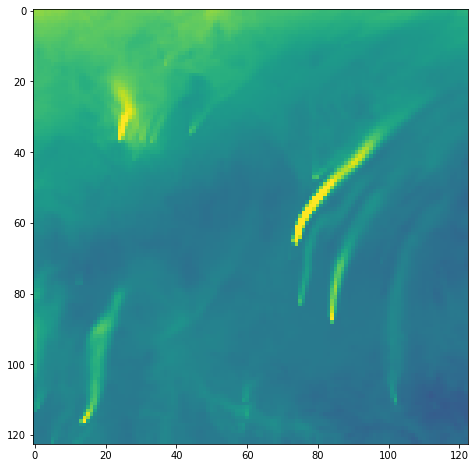 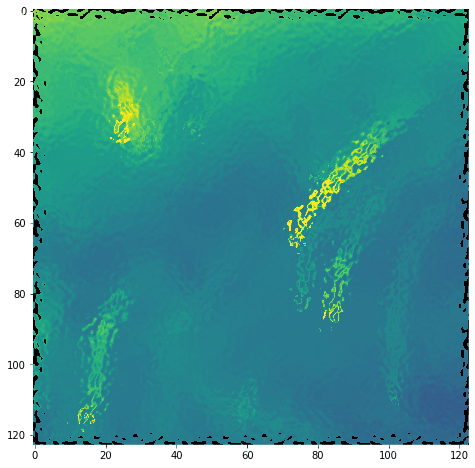 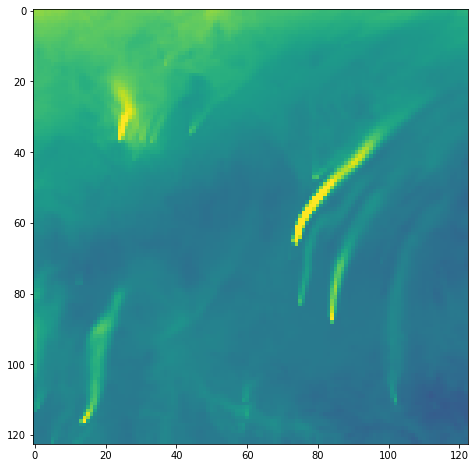 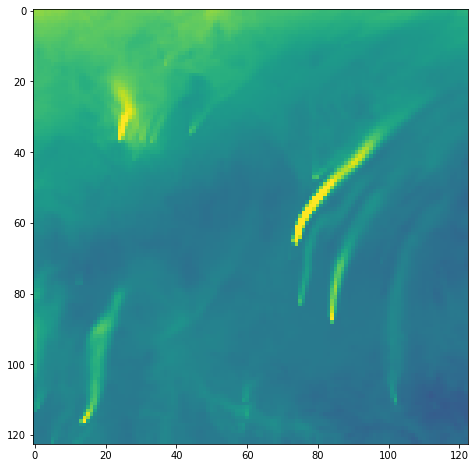 L1 difference
How similar to thegroundtruth?
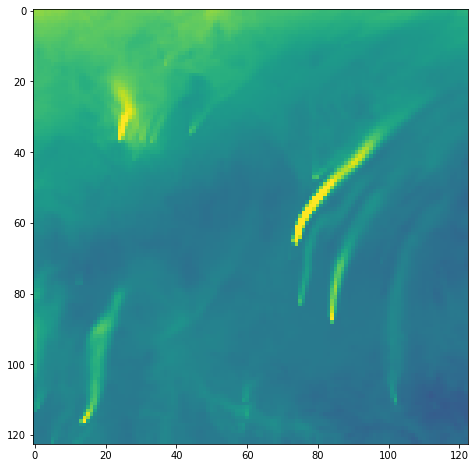 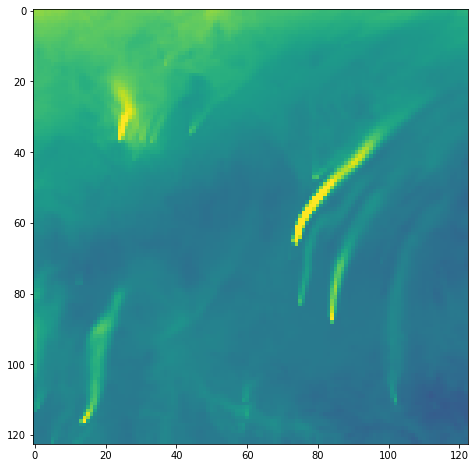 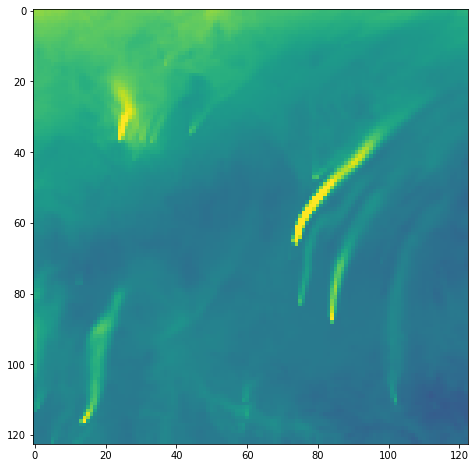 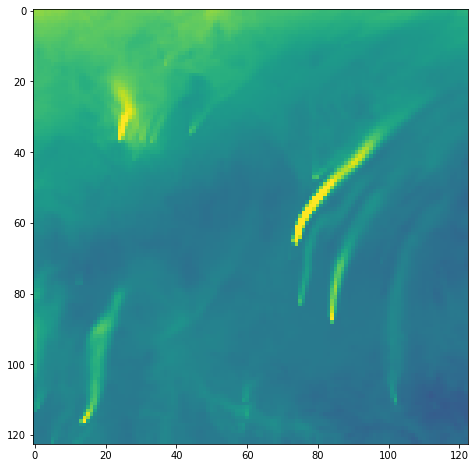 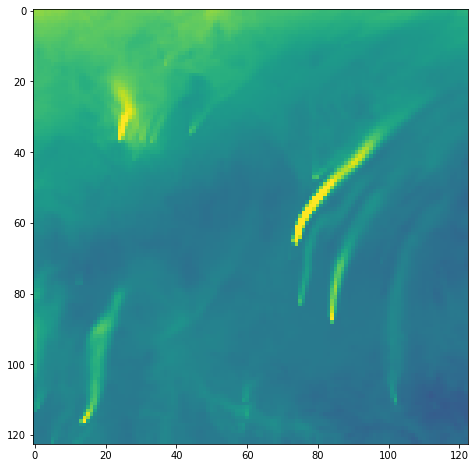 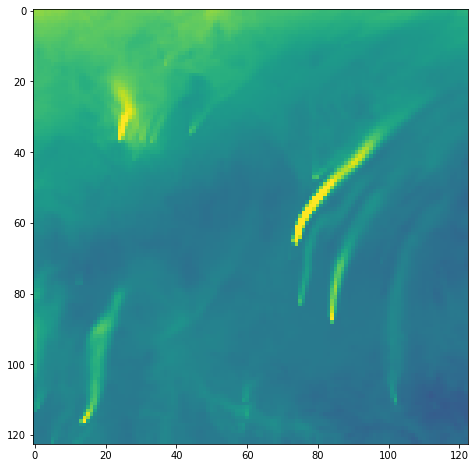 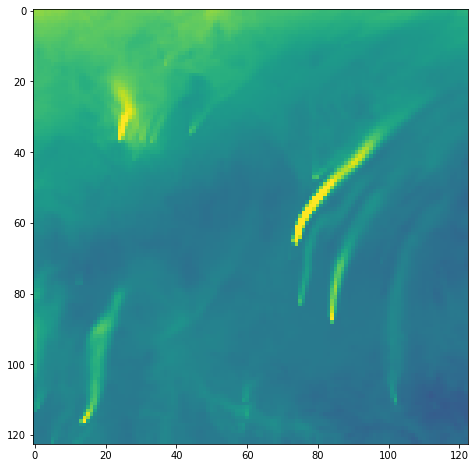 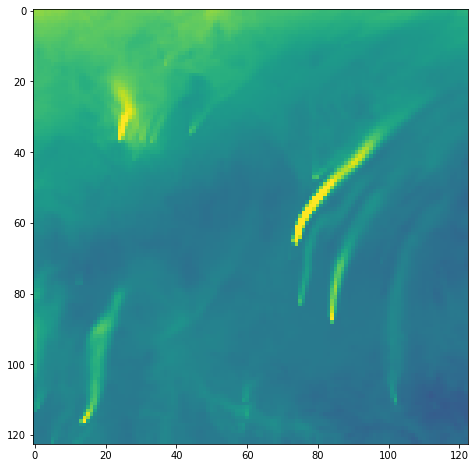 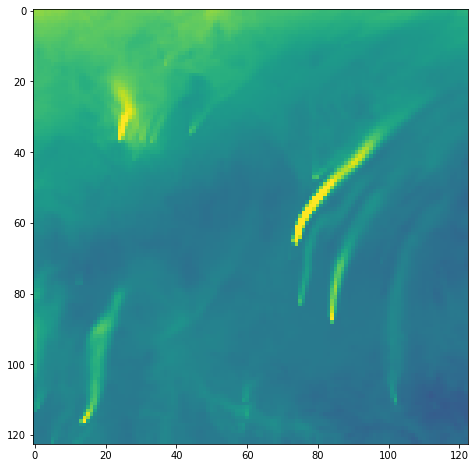 Neural network
How fake does it lookcompared to thegroundtruth?
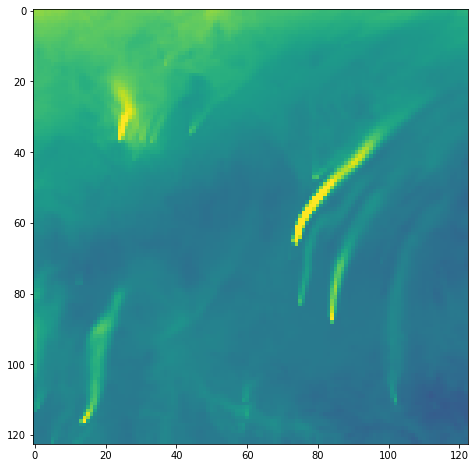 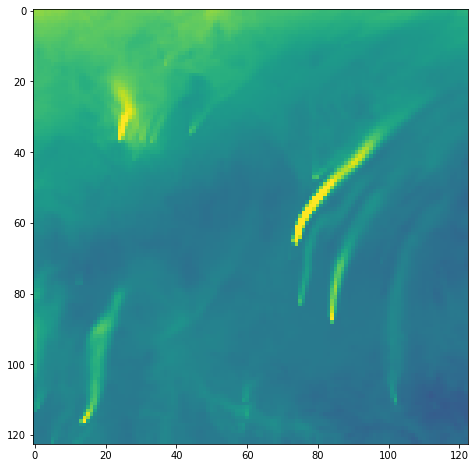 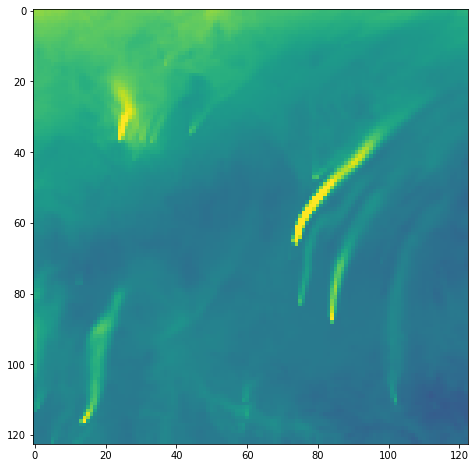 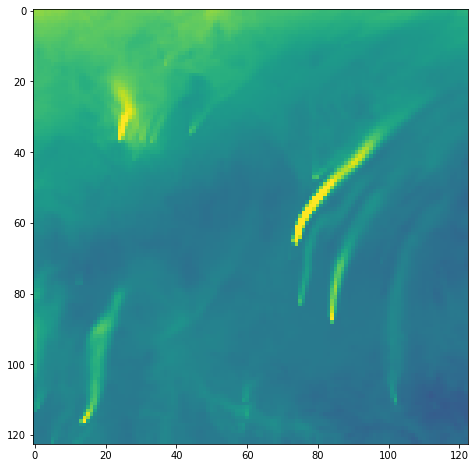 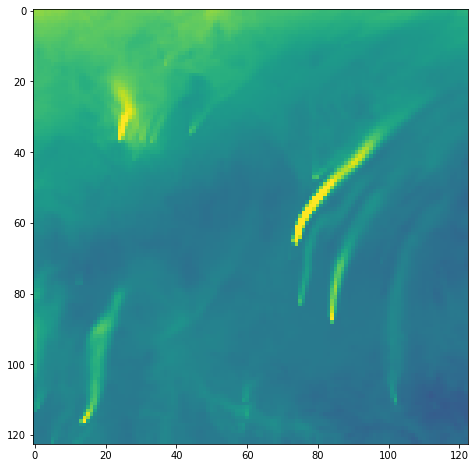 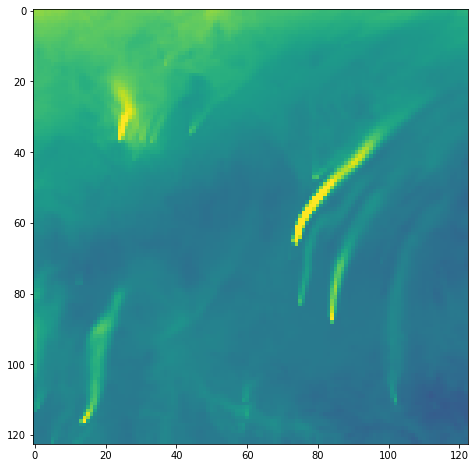 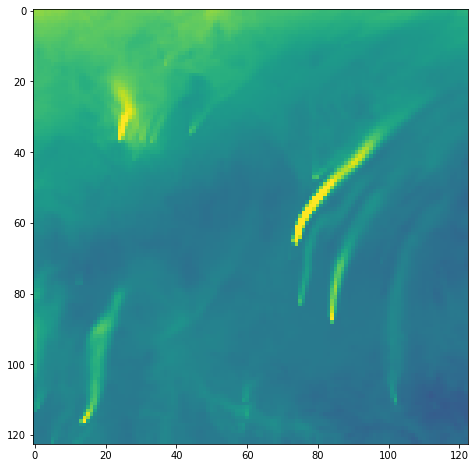 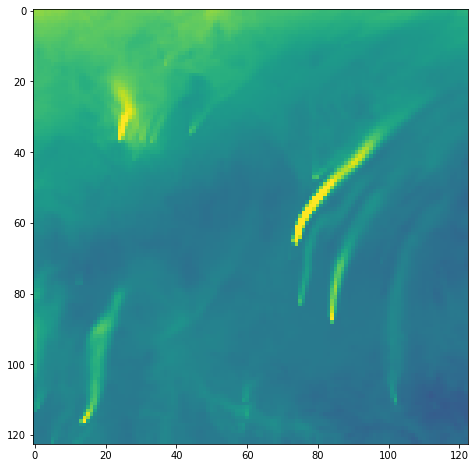 [Zeng et al. (2021)]
Example application on satellite data
Image masked by cloud cover
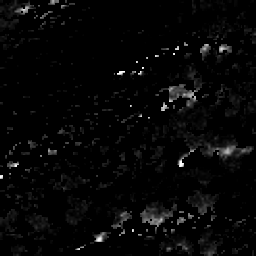 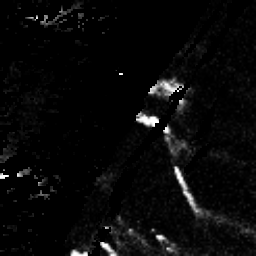 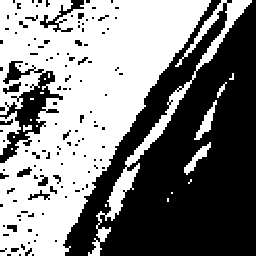 Inpainted image
Ground truth
The inpainted images appearrealistic, and correctlyconnect plumes that weredisjoint by cloud cover


Note: at this stage, we do notrecommend to use inpainteddata for emissions estimations,just as a way to connect disjoint plume patches.
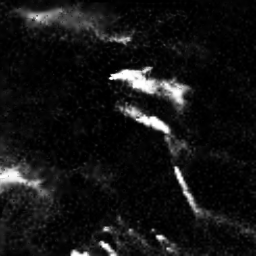 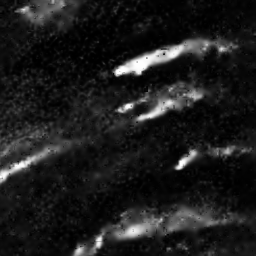 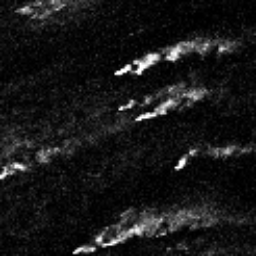 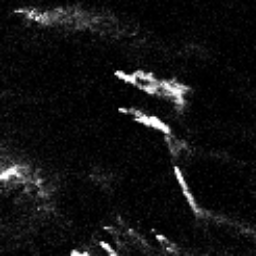 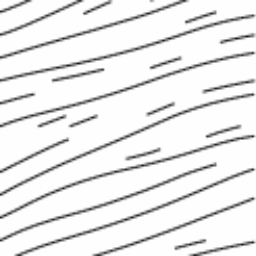 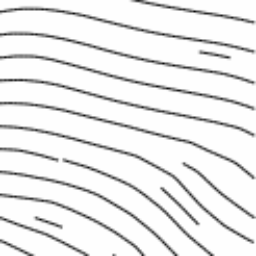 Wind field
(addition of wind field reduces average L1 error by 55%)
Example application on satellite data
Image masked by cloud cover
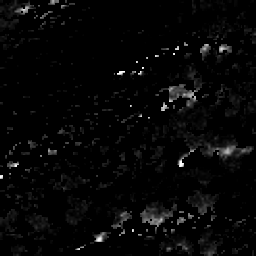 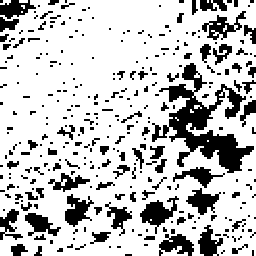 Inpainted image
Ground truth
The inpainted images appearrealistic, and correctlyconnect plumes that weredisjoint by cloud cover


Note: at this stage, we do notrecommend to use inpainteddata for emissions estimations,just as a way to connect disjoint plume patches.
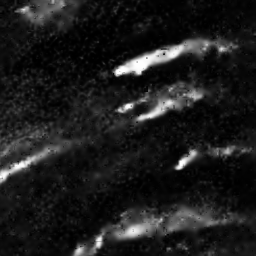 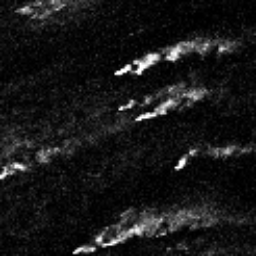 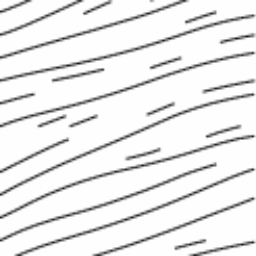 Wind field
(addition of wind field reduces average L1 error by 55%)
Neurite detection
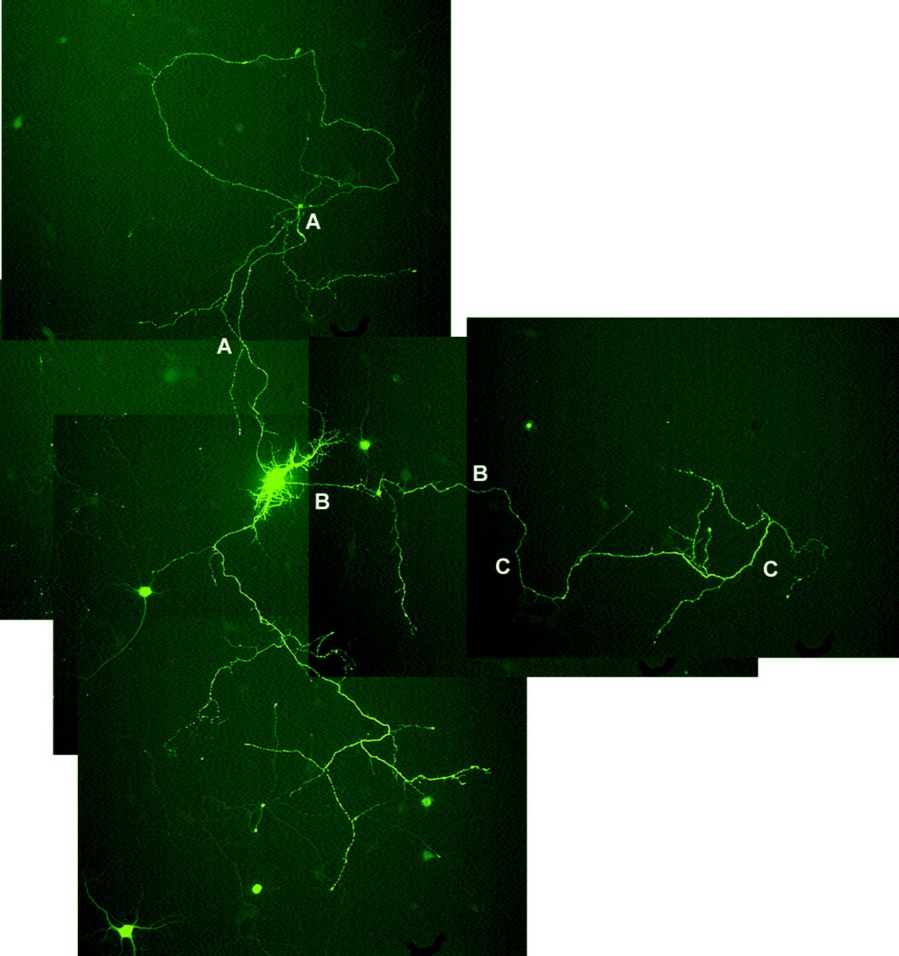 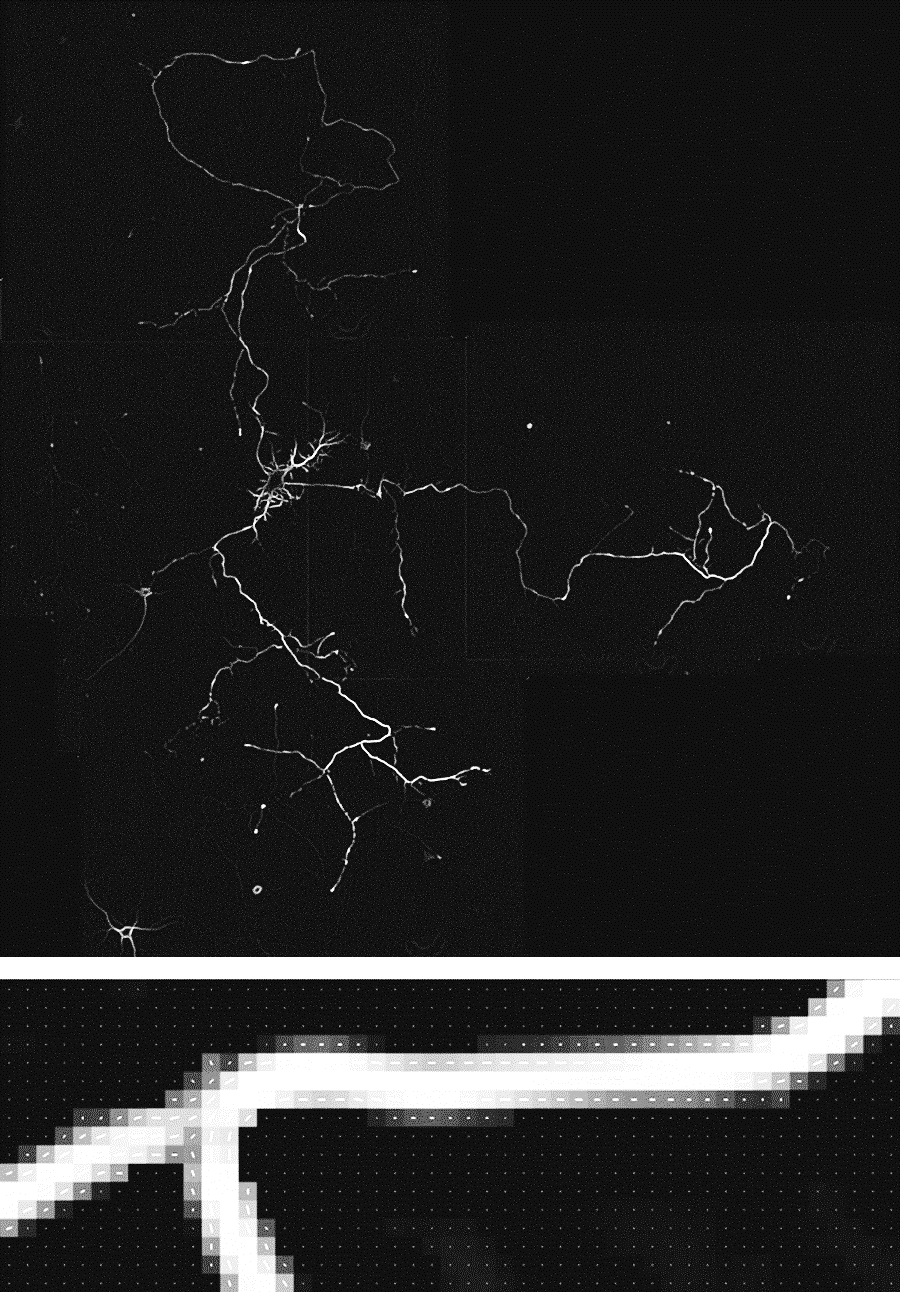 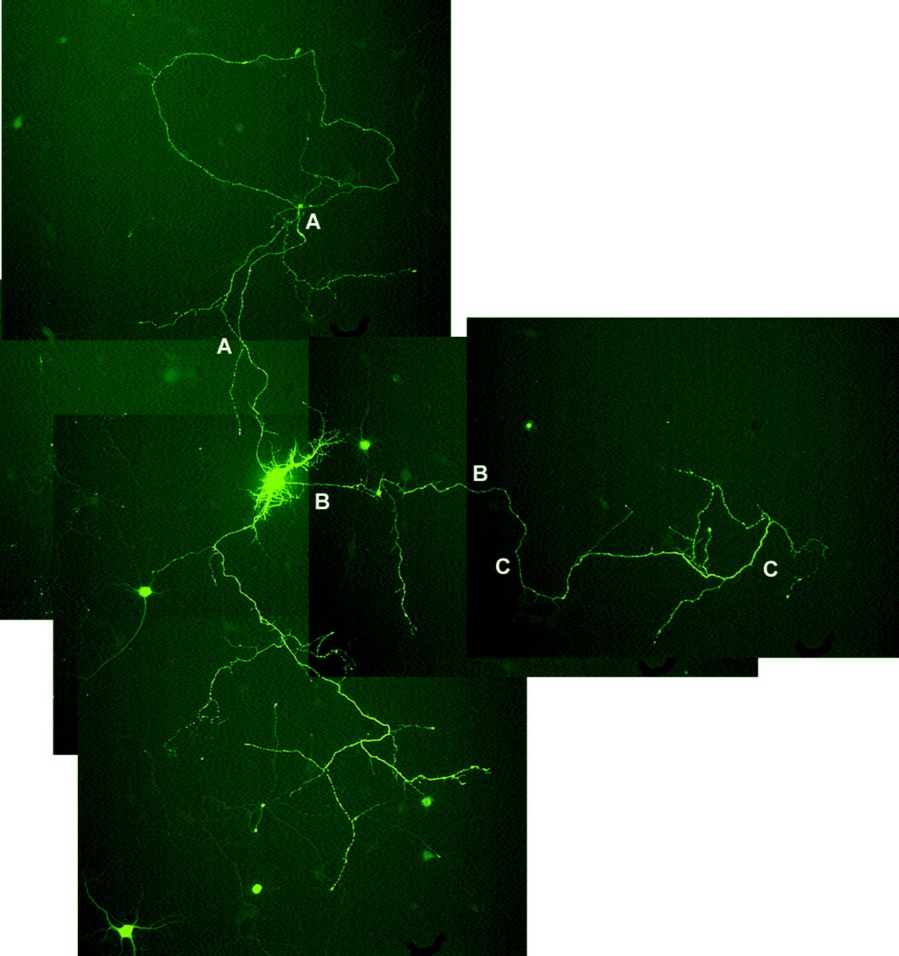 Varying background strengths (due to stitched microscope images), varying contrast, in presence of noise
[Meijering et al. (2004)]
Plume detection
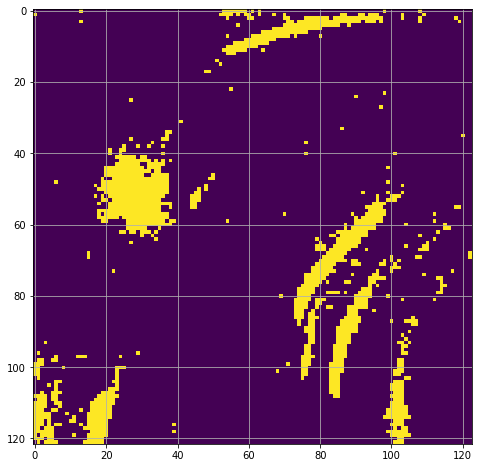 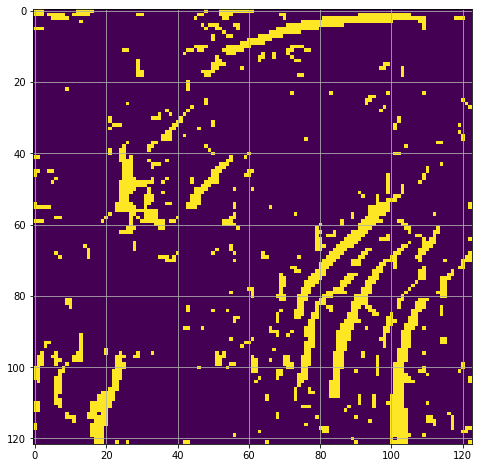 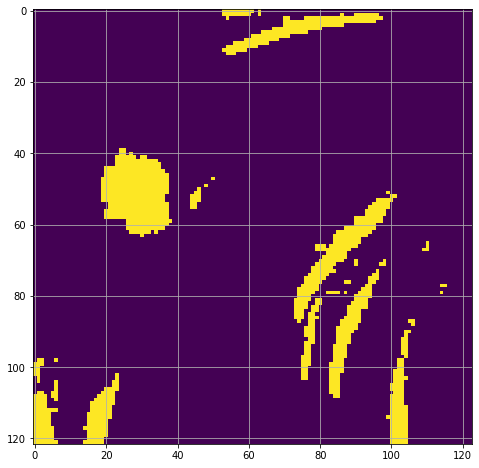 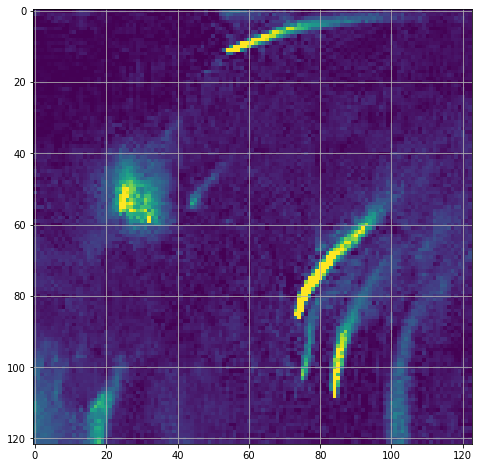 Too sensitive…
NO2 (BM3D denoised)
Meijering
[Kuhlmann et al., 2019, 2021]
Plume detection
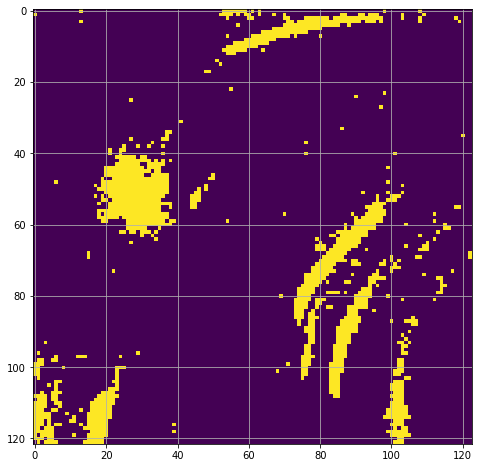 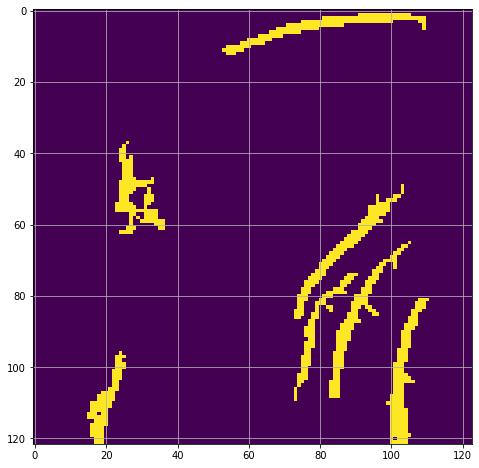 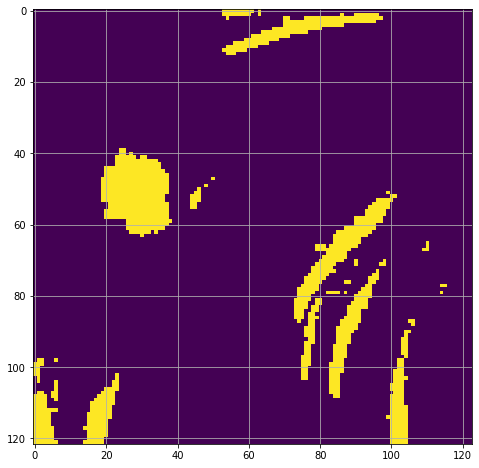 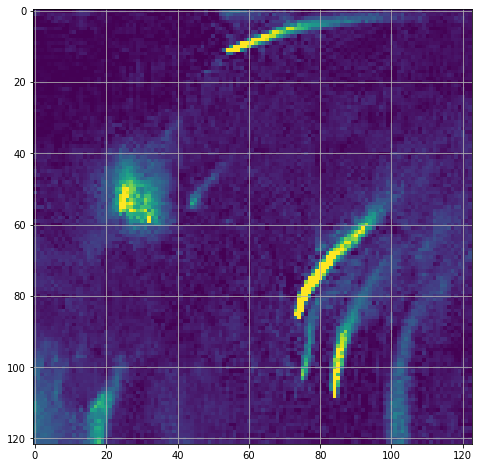 Selecting plume bodies fixed
 to large sources only
NO2 (BM3D denoised)
Meijering
[Kuhlmann et al., 2019, 2021]
Plume detection
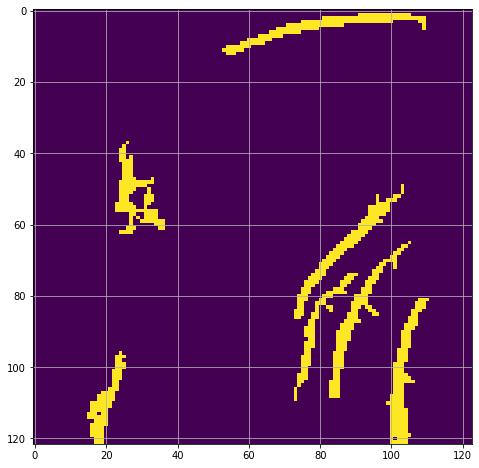 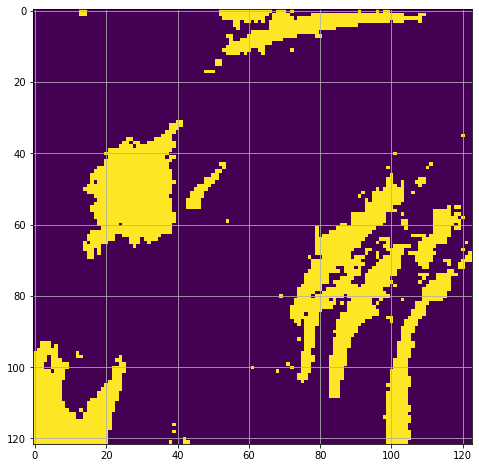 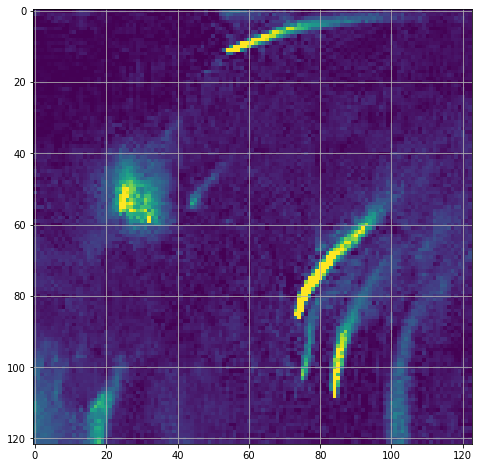 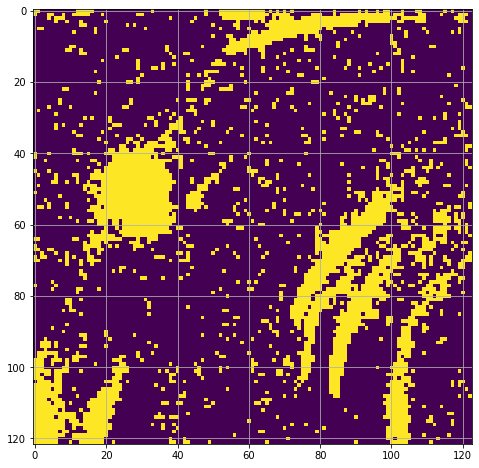 Selecting plume bodies fixed
 to large sources only
NO2 (BM3D denoised)
Meijering
Plumes are detected about 10% longer withoutconnecting to close-by plumes
[Kuhlmann et al., 2019, 2021]
Discussion & Conclusion
The methods thus far were only applied or trained on SMARTCARB data, but as of yet untested on real satellite images
Meijering method not well-suited for broad point-sources (such as city of Berlin), and detection of the late tail of plumes is only of limited value as emissions are more dispersed at that stage
Many further uncertainties remain to not just detect but also quantify plume emissions

BM3D shows a great potential for improving image quality by considering joint XCO2 and NO2 images
Image inpainting can connect disjoint plume pixels due to cloud cover remarkably well. NB: we recommend to use this for small cloud clover fractions only, as the data quality will be bad for large cloud cover fractions.
Meijering method can detect narrow plume features for long distances
References
Dabov, K., Foi, A., Katkovnik, V., & Egiazarian, K. (2007). Image denoising by sparse 3-D transform-domain collaborative filtering. IEEE Transactions on image processing, 16(8), 2080-2095.
Kuhlmann, G., Broquet, G., Marshall, J., Clément, V., Löscher, A., Meijer, Y., & Brunner, D. (2019). Detectability of CO2 emission plumes of cities and power plants with the Copernicus Anthropogenic CO2 Monitoring (CO2M) missions. Atmospheric Measurement Techniques, 6695-6719.
Kuhlmann, G., Henne, S., Meijer, Y. & Brunner, D. (2021) Quantifying CO2 Emissions of Power Plants With CO2 and NO2 Imaging Satellites. Front. Remote Sens. 2:689838. doi: 10.3389/frsen.2021.689838
Meijering, E., Jacob, M., Sarria, J. C., Steiner, P., Hirling, H., & Unser, M. (2004). Design and validation of a tool for neurite tracing and analysis in fluorescence microscopy images. Cytometry Part A: the journal of the International Society for Analytical Cytology, 58(2), 167-176.
Zeng, Y., Lin, Z., Lu, H., & Patel, V. M. (2021). CR-Fill: Generative Image Inpainting With Auxiliary Contextual Reconstruction. In Proceedings of the IEEE/CVF International Conference on Computer Vision (pp. 14164-14173).